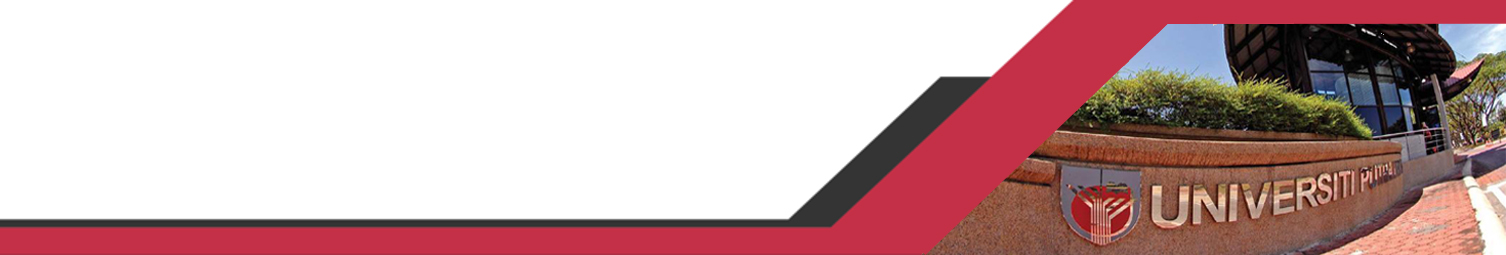 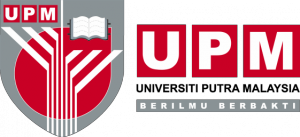 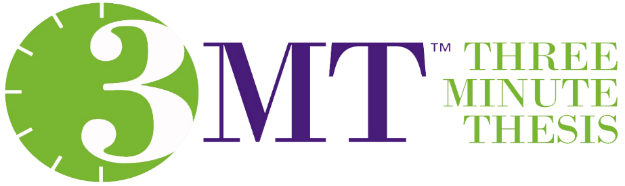 PICTURE
TITLE (UPPERCASE, FONT CALIBRI, SIZE 40)
NAME (UPPERCASE, FONT CALIBRI, SIZE 18)
MATRIC NO. (UPPERCASE, FONT CALIBRI, SIZE 18)
FACULTY/INSTITUTE (UPPERCASE, FONT CALIBRI, SIZE 18)
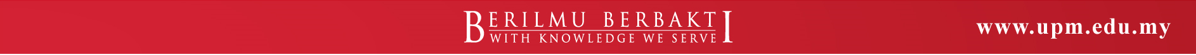 PRESENTATION SLIDE